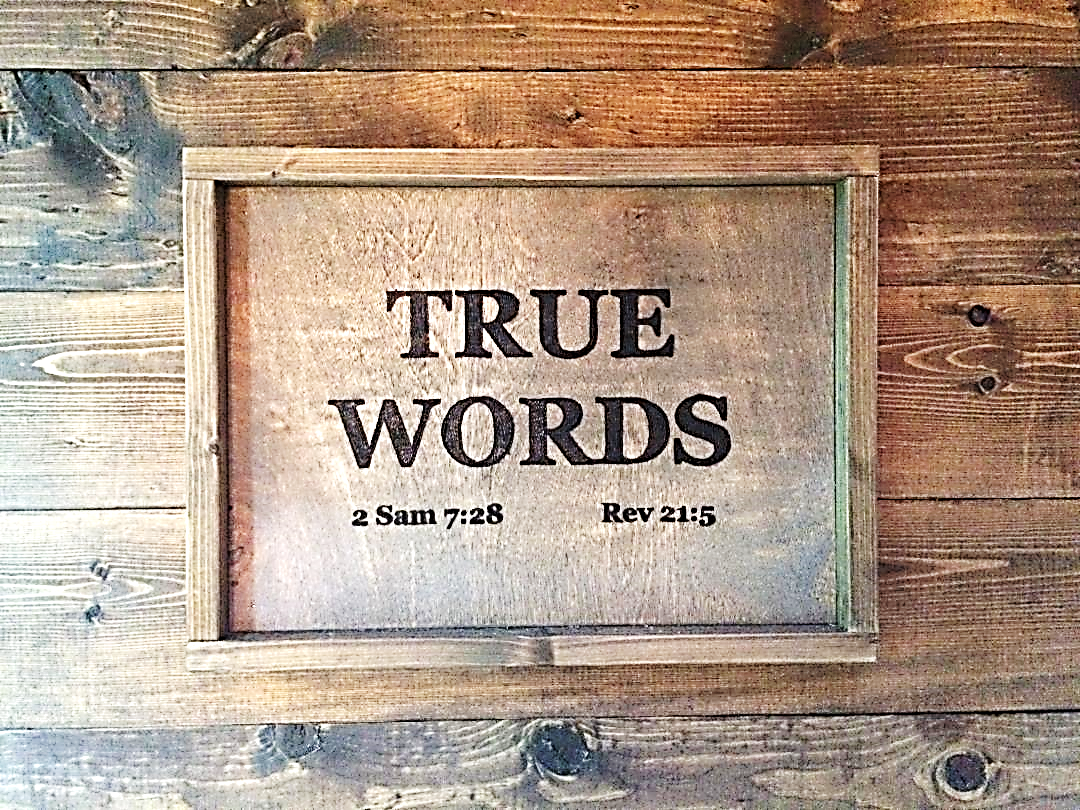 SERMON TITLE
“Don’t Judge Me!”
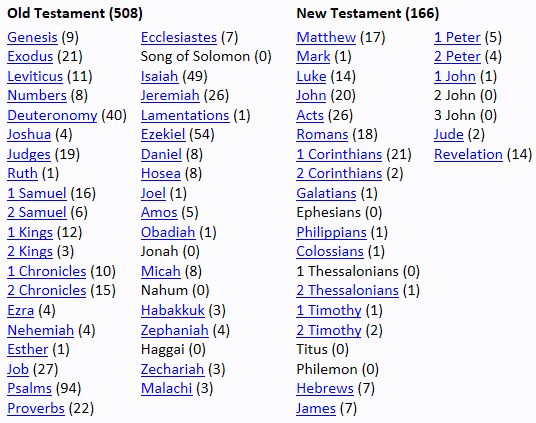 True Words Christian Church
Amos 5:14-15   Seek good, and not evil, that ye may live: and so the LORD, the God of hosts, shall be with you, as ye have spoken.  15 Hate the evil, and love the good, and establish judgment in the gate: it may be that the LORD God of hosts will be gracious unto the remnant of Joseph.
True Words Christian Church
1 Thessalonians 5:6-8   Therefore let us not sleep, as do others; but let us watch and be sober.  7 For they that sleep sleep in the night; and they that be drunken are drunken in the night.  8 But let us, who are of the day, be sober, putting on the breastplate of faith and love; and for an helmet, the hope of salvation.
True Words Christian Church
John 7:24   Judge not according to the appearance, but judge righteous judgment.
True Words Christian Church
Deuteronomy 23:17-18   There shall be no whore of the daughters of Israel, nor a sodomite of the sons of Israel.  18 Thou shalt not bring the hire of a whore, or the price of a dog, into the house of the LORD thy God for any vow: for even both these are abomination unto the LORD thy God.
True Words Christian Church
Amos 5:24   But let judgment run down as waters, and righteousness as a mighty stream.
True Words Christian Church
Deuteronomy 1:16-17   And I charged your judges at that time, saying, Hear the causes between your brethren, and judge righteously between every man and his brother, and the stranger that is with him.  17 Ye shall not respect persons in judgment; but ye shall hear the small as well as the great; ye shall not be afraid of the face of man; for the judgment is God's: and the cause that is too hard for you, bring it unto me, and I will hear it.
True Words Christian Church
Proverbs 31:9   Open thy mouth, judge righteously, and plead the cause of the poor and needy.
True Words Christian Church
2 Thessalonians 3:10   For even when we were with you, this we commanded you, that if any would not work, neither should he eat.
True Words Christian Church
1 Corinthians 2:11-12   For what man knoweth the things of a man, save the spirit of man which is in him? even so the things of God knoweth no man, but the Spirit of God.  12 Now we have received, not the spirit of the world, but the spirit which is of God; that we might know the things that are freely given to us of God.
True Words Christian Church
1 Corinthians 2:13-14   Which things also we speak, not in the words which man's wisdom teacheth, but which the Holy Ghost teacheth; comparing spiritual things with spiritual.  14 But the natural man receiveth not the things of the Spirit of God: for they are foolishness unto him: neither can he know them, because they are spiritually discerned.
True Words Christian Church
1 Corinthians 2:15-16   But he that is spiritual judgeth all things, yet he himself is judged of no man.  16 For who hath known the mind of the Lord, that he may instruct him? But we have the mind of Christ.
True Words Christian Church
2 Samuel 14:17   Then thine handmaid said, The word of my lord the king shall now be comfortable: for as an angel of God, so is my lord the king to discern good and bad: therefore the LORD thy God will be with thee.
True Words Christian Church
1 Kings 3:5-6   In Gibeon the LORD appeared to Solomon in a dream by night: and God said, Ask what I shall give thee.  6 And Solomon said, Thou hast shewed unto thy servant David my father great mercy, according as he walked before thee in truth, and in righteousness, and in uprightness of heart with thee; and thou hast kept for him this great kindness, that thou hast given him a son to sit on his throne, as it is this day.
True Words Christian Church
1 Kings 3:7-8   And now, O LORD my God, thou hast made thy servant king instead of David my father: and I am but a little child: I know not how to go out or come in.  8 And thy servant is in the midst of thy people which thou hast chosen, a great people, that cannot be numbered nor counted for multitude.
True Words Christian Church
1 Kings 3:9-10   Give therefore thy servant an understanding heart to judge thy people, that I may discern between good and bad: for who is able to judge this thy so great a people?  10 And the speech pleased the Lord, that Solomon had asked this thing.
True Words Christian Church
1 Kings 3:11   And God said unto him, Because thou hast asked this thing, and hast not asked for thyself long life; neither hast asked riches for thyself, nor hast asked the life of thine enemies; but hast asked for thyself understanding to discern judgment;
True Words Christian Church
1 Kings 3:12-13   Behold, I have done according to thy words: lo, I have given thee a wise and an understanding heart; so that there was none like thee before thee, neither after thee shall any arise like unto thee.  13 And I have also given thee that which thou hast not asked, both riches, and honour: so that there shall not be any among the kings like unto thee all thy days.
True Words Christian Church
Proverbs 28:5   Evil men understand not judgment: but they that seek the LORD understand all things.
True Words Christian Church
1 Corinthians 5:11-13   But now I have written unto you not to keep company, if any man that is called a brother be a fornicator, or covetous, or an idolater, or a railer, or a drunkard, or an extortioner; with such an one no not to eat.  12 For what have I to do to judge them also that are without? do not ye judge them that are within?  13 But them that are without God judgeth. Therefore put away from among yourselves that wicked person.
True Words Christian Church
1 Corinthians 6:1-3   Dare any of you, having a matter against another, go to law before the unjust, and not before the saints?  2 Do ye not know that the saints shall judge the world? and if the world shall be judged by you, are ye unworthy to judge the smallest matters?  3 Know ye not that we shall judge angels? how much more things that pertain to this life?
True Words Christian Church
1 Corinthians 6:4-5   If then ye have judgments of things pertaining to this life, set them to judge who are least esteemed in the church.  5 I speak to your shame. Is it so, that there is not a wise man among you? no, not one that shall be able to judge between his brethren?
True Words Christian Church
Micah 3:1   And I said, Hear, I pray you, O heads of Jacob, and ye princes of the house of Israel; Is it not for you to know judgment?
True Words Christian Church
1 Corinthians 10:15   I speak as to wise men; judge ye what I say.
True Words Christian Church
1 Thessalonians 5:21   Prove all things; hold fast that which is good.
True Words Christian Church
Job 34:4   Let us choose to us judgment: let us know among ourselves what is good.
True Words Christian Church
Galatians 2:11-12   But when Peter was come to Antioch, I withstood him to the face, because he was to be blamed.  12 For before that certain came from James, he did eat with the Gentiles: but when they were come, he withdrew and separated himself, fearing them which were of the circumcision.
True Words Christian Church
Galatians 2:13-14   And the other Jews dissembled likewise with him; insomuch that Barnabas also was carried away with their dissimulation.  14 But when I saw that they walked not uprightly according to the truth of the gospel, I said unto Peter before them all, If thou, being a Jew, livest after the manner of Gentiles, and not as do the Jews, why compellest thou the Gentiles to live as do the Jews?
True Words Christian Church
Galatians 2:21   I do not frustrate the grace of God: for if righteousness come by the law, then Christ is dead in vain.
True Words Christian Church
Philippians 1:9-11   And this I pray, that your love may abound yet more and more in knowledge and in all judgment;  10 That ye may approve things that are excellent; that ye may be sincere and without offence till the day of Christ;  11 Being filled with the fruits of righteousness, which are by Jesus Christ, unto the glory and praise of God.
True Words Christian Church
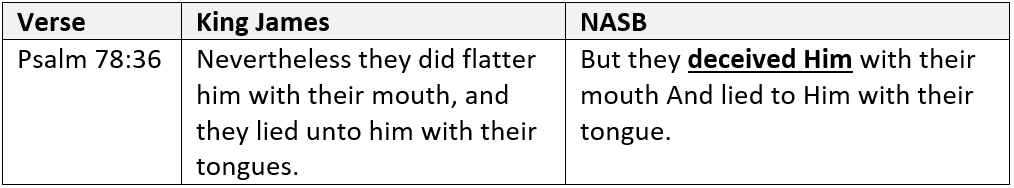 True Words Christian Church
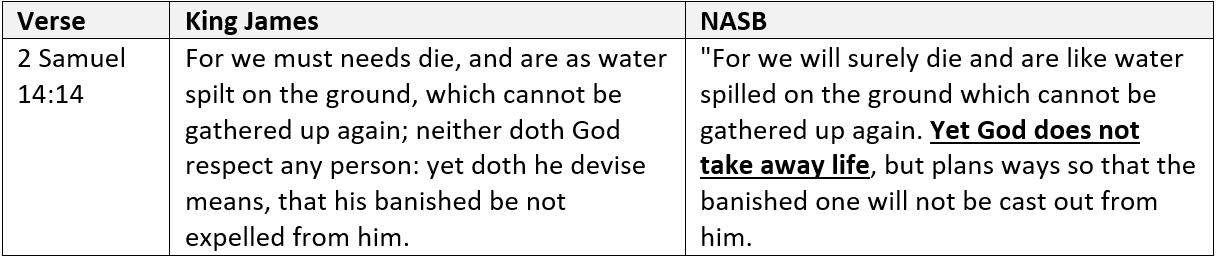 True Words Christian Church
Exodus 22:24   And my wrath shall wax hot, and I will kill you with the sword; and your wives shall be widows, and your children fatherless.
True Words Christian Church
Deuteronomy 32:39   See now that I, even I, am he, and there is no god with me: I kill, and I make alive; I wound, and I heal: neither is there any that can deliver out of my hand.
True Words Christian Church
1 Samuel 2:6   The LORD killeth, and maketh alive: he bringeth down to the grave, and bringeth up.
True Words Christian Church
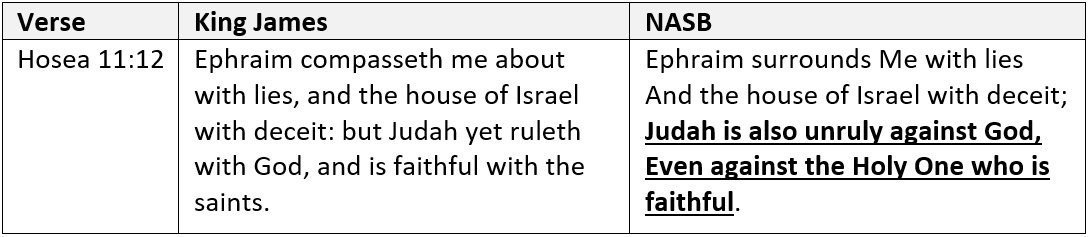 True Words Christian Church
Ephesians 4:12-14   For the perfecting of the saints, for the work of the ministry, for the edifying of the body of Christ:  13 Till we all come in the unity of the faith, and of the knowledge of the Son of God, unto a perfect man, unto the measure of the stature of the fulness of Christ:  14 That we henceforth be no more children, tossed to and fro, and carried about with every wind of doctrine, by the sleight of men, and cunning craftiness, whereby they lie in wait to deceive;
True Words Christian Church
Hebrews 5:13-14   For every one that useth milk is unskilful in the word of righteousness: for he is a babe.  14 But strong meat belongeth to them that are of full age, even those who by reason of use have their senses exercised to discern both good and evil.
True Words Christian Church
Matthew 7:1   Judge not, that ye be not judged.
True Words Christian Church
Matthew 7:2-3   For with what judgment ye judge, ye shall be judged: and with what measure ye mete, it shall be measured to you again.  3 And why beholdest thou the mote that is in thy brother's eye, but considerest not the beam that is in thine own eye?
True Words Christian Church
Matthew 7:4-5   Or how wilt thou say to thy brother, Let me pull out the mote out of thine eye; and, behold, a beam is in thine own eye?  5 Thou hypocrite, first cast out the beam out of thine own eye; and then shalt thou see clearly to cast out the mote out of thy brother's eye.
True Words Christian Church
Romans 2:1   Therefore thou art inexcusable, O man, whosoever thou art that judgest: for wherein thou judgest another, thou condemnest thyself; for thou that judgest doest the same things.
True Words Christian Church
Romans 2:2-3   But we are sure that the judgment of God is according to truth against them which commit such things.  3 And thinkest thou this, O man, that judgest them which do such things, and doest the same, that thou shalt escape the judgment of God?
True Words Christian Church
Leviticus 18:4-5   Ye shall do my judgments, and keep mine ordinances, to walk therein: I am the LORD your God.  5 Ye shall therefore keep my statutes, and my judgments: which if a man do, he shall live in them: I am the LORD.
True Words Christian Church
1 Samuel 7:15   And Samuel judged Israel all the days of his life.
True Words Christian Church